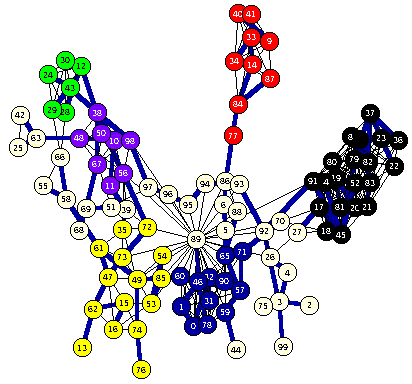 CSP inPython
Overview
Python-constraint is a good package for solving CSP problems in Python
Installing it
Using it
Examples in 
Magic Squares
Map coloring
Sudoku puzzles
HW?: Battleships
Installation
On your own computer
pip install python-constraint
sudo pip install python-constraint
Install locally on gl
pip3 install –user python-constraints
Install locally on UMBC Jupyter hub server by executing this once in a notebook
!pip install –user python-constraints
Clone source from github
https://github.com/python-constraint
Simple Example
>>> from constraint import *
>>> p = Problem()
>>> p.addVariable("a", [1,2,3])
>>> p.addVariable("b", [4,5,6])
>>> p.getSolutions()
[{'a': 3, 'b': 6}, {'a': 3, 'b': 5}, {'a': 3, 'b': 4},
 {'a': 2, 'b': 6}, {'a': 2, 'b': 5}, {'a': 2, 'b': 4},
 {'a': 1, 'b': 6}, {'a': 1, 'b': 5}, {'a': 1, 'b': 4}]

>>> p.addConstraint(lambda x,y: 2*x == y, (’a', ’b'))
>>> p.getSolutions()
[{'a': 3, 'b': 6}, {'a': 2, 'b': 4}]
Simple Example
variable name
>>> from constraint import *
>>> p = Problem()
>>> p.addVariable("a", [1,2,3])
>>> p.addVariable("b", [4,5,6])
>>> p.getSolutions()
[{'a': 3, 'b': 6}, {'a': 3, 'b': 5}, {'a': 3, 'b': 4},
 {'a': 2, 'b': 6}, {'a': 2, 'b': 5}, {'a': 2, 'b': 4},
 {'a': 1, 'b': 6}, {'a': 1, 'b': 5}, {'a': 1, 'b': 4}]

>>> p.addConstraint(lambda x,y: 2*x==y, (’a’,’b'))
>>> p.getSolutions()
[{'a': 3, 'b': 6}, {'a': 2, 'b': 4}]
domain
9 solutions (instantiations)
two variables
constraint function
Magic Square
An NxN array of integers where all rows, columns and diagonals sum to the same number
Given N (e.g., 3) and magic sum (e.g., 15), find cell values
What are the
Variables & their domains
Constraints
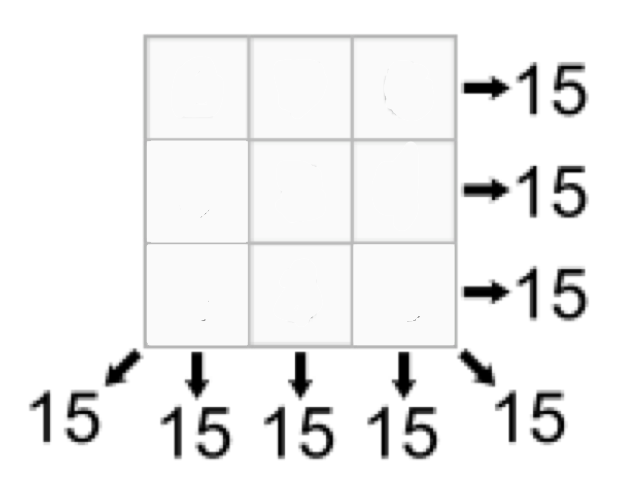 Magic Square
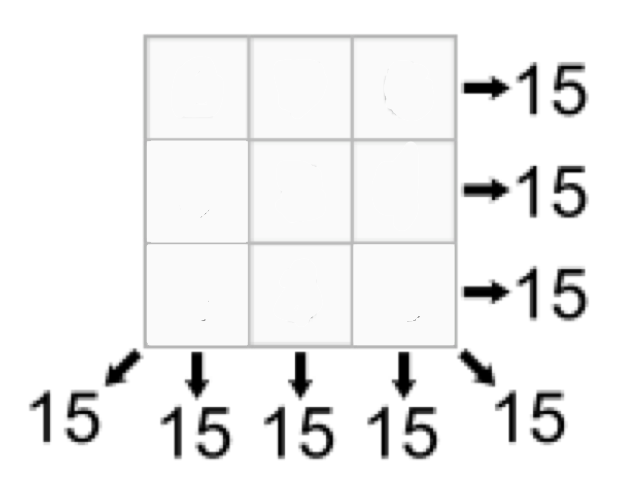 An NxN array of integers whereall rows, columns and diagonals sum to the same number
Given N (e.g., 3) & magic sum (e.g., 15), find cell values
What are the
Variables & their domains
Constraints
0
1
2
3
4
5
6
7
8
[1,2,…9]
All variables have different values
v0+v1+v2 ==15,  v0+v3+v6 == 15, …
Magic Square
An NxN array of integers where all rows, columns and diagonals sum to the same number
Given N (e.g., 3) and the magic sum (e.g., 15) find the cell values
What are the
Variables & their domains
Constraints
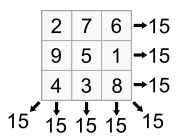 3x3 Magic Square
numbers as variables: 0..8
domain of each is 1..10
from constraint import *

p = Problem()

p.addVariables(range(9), range(1,10))

p.addConstraint(AllDifferentConstraint(), range(9))

p.addConstraint(ExactSumConstraint(15), [0,4,8])
p.addConstraint(ExactSumConstraint(15), [2,4,6])
for row in range(3):
    p.addConstraint(ExactSumConstraint(15),
                    [row*3+i for i in range(3)])
for col in range(3):
    p.addConstraint(ExactSumConstraint(15),
                    [col+3*i for i in range(3)])
built-in constraint functions
variables involved with constraint
3x3 Magic Square
sols = p.getSolutions()
print sols

for s in sols:
    print
    for row in range(3):
        for col in range(3):
            print s[row*3+col],
        print
3x3 Magic Square
> python ms3.py
[{0:6,1:7,2:2,…8:4}, {0:6,1:…}, …]

6 7 2
1 5 9
8 3 4

6 1 8
7 5 3
2 9 4
… six more solutions …
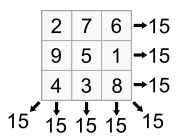 Constraints
FunctionConstraint(f, v)
Arguments:
F: a function of N (N>0) arguments
V: a list of N variables
Function can be defined & referenced by name or defined locally via lambda expressions

p.addConstraint(lambda x,y:x==2*y,[11,22])
def dblfn(x,y): return x == 2*yP.addConstraint(dblfn, [11,22])
Constraints
Constraints on a set of variables:
AllDifferentConstraint()
AllEqualConstraint()
MaxSumConstraint()
ExactSumConstraint()
MinSumConstraint()
Examples:
p.addConstraint(ExactSumConstraint(100),[11,…19])
p.addConstraint(AllDifferentConstraint(),[11,…19])
Constraints
Constraints on a set of possible values
InSetConstraint()
NotInSetConstraint()
SomeInSetConstraint()
SomeNotInSetConstraint()
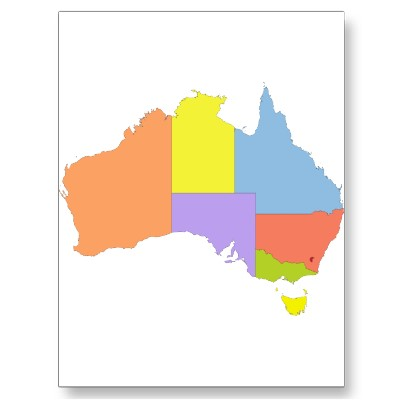 Map Coloring
def color(map, colors=['red','green','blue']):
    (vars, adjoins) = parse_map(map)
    p = Problem()
    p.addVariables(vars, colors)
    for (v1, v2) in adjoins:
        p.addConstraint(lambda x,y: x!=y, [v1, v2])
    solution = p.getSolution()
    if solution:
        for v in vars:
            print "%s:%s " % (v, solution[v]),
        print
    else:
        print 'No solution found :-(’

austrailia = "SA:WA NT Q NSW V; NT:WA Q; NSW: Q V; T:"
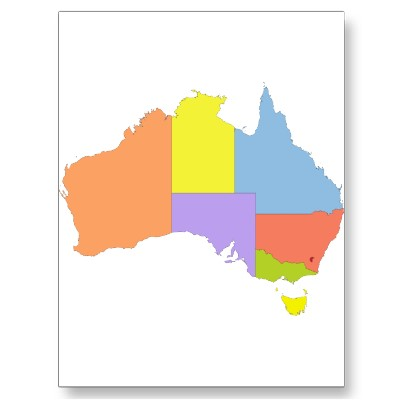 Map Coloring
australia = 'SA:WA NT Q NSW V; NT:WA Q; NSW: Q V; T:’

def parse_map(neighbors):
    adjoins = []
    regions = set()
    specs = [spec.split(':') for spec in neighbors.split(';')]
    for (A, Aneighbors) in specs:
        A = A.strip();
        regions.add(A)
        for B in Aneighbors.split():
            regions.add(B)
            adjoins.append([A,B])
    return (list(regions), adjoins)
Sudoku
def sudoku(initValue):
    p = Problem()
    # Define a variable for each cell: 11,12,13...21,22,23...98,99
    for i in range(1, 10) :
        p.addVariables(range(i*10+1, i*10+10), range(1, 10))
    # Each row has different values
    for i in range(1, 10) :
        p.addConstraint(AllDifferentConstraint(), range(i*10+1, i*10+10))
    # Each colum has different values
    for i in range(1, 10) :
        p.addConstraint(AllDifferentConstraint(), range(10+i, 100+i, 10))
    # Each 3x3 box has different values
    p.addConstraint(AllDifferentConstraint(), [11,12,13,21,22,23,31,32,33])
    p.addConstraint(AllDifferentConstraint(), [41,42,43,51,52,53,61,62,63])
    p.addConstraint(AllDifferentConstraint(), [71,72,73,81,82,83,91,92,93])

    p.addConstraint(AllDifferentConstraint(), [14,15,16,24,25,26,34,35,36])
    p.addConstraint(AllDifferentConstraint(), [44,45,46,54,55,56,64,65,66])
    p.addConstraint(AllDifferentConstraint(), [74,75,76,84,85,86,94,95,96])

    p.addConstraint(AllDifferentConstraint(), [17,18,19,27,28,29,37,38,39])
    p.addConstraint(AllDifferentConstraint(), [47,48,49,57,58,59,67,68,69])
    p.addConstraint(AllDifferentConstraint(), [77,78,79,87,88,89,97,98,99])

    # add unary constraints for cells with initial non-zero values
    for i in range(1, 10) :
        for j in range(1, 10):
            value = initValue[i-1][j-1]
            if value: p.addConstraint(lambda var, val=value: var == val, (i*10+j,))

    return p.getSolution()
Sudoku Input
easy = [[0,9,0,7,0,0,8,6,0],
        [0,3,1,0,0,5,0,2,0],
        [8,0,6,0,0,0,0,0,0],
        [0,0,7,0,5,0,0,0,6],
        [0,0,0,3,0,7,0,0,0],
        [5,0,0,0,1,0,7,0,0],
        [0,0,0,0,0,0,1,0,9],
        [0,2,0,6,0,0,0,5,0],
        [0,5,4,0,0,8,0,7,0]]
Battleship Puzzle
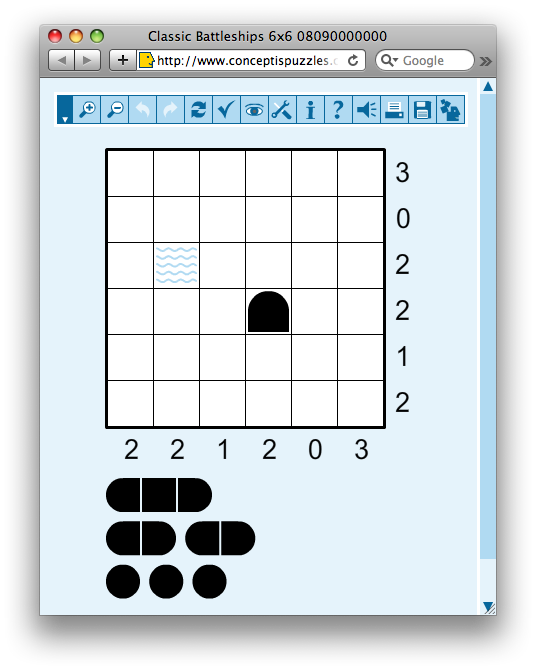 NxN grid
Each cell occupied by water or part of a ship
Given 
Ships of varying lengths
Row and column sums of number of ship cells
Hints for some cells
What are
variables and domains
constraints
Battleship Puzzle
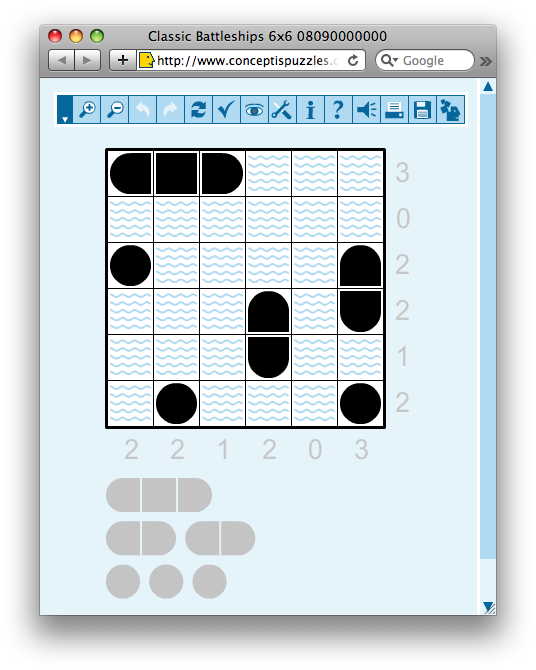 NxN grid
Each cell occupied by water or part of a ship
Given 
Ships of varying lengths
Row and column sums of number of ship cells
Hints for some cells
What are
variables and domains
constraints
Battleship puzzle
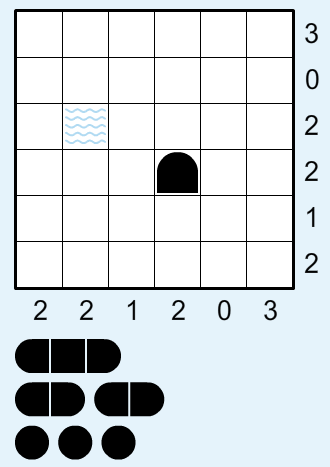 Resources
http://www.conceptispuzzles.com/
http://wikipedia.org/wiki/Battleship_(puzzle)
Barbara M. Smith, Constraint Programming Models for Solitaire Battleships, 2006
http://bit.ly/cspBs
A HW Problem ?
Write a CSP program to solve 6x6 battleships with 3 subs, 2 destroyers and 1 carrier
Given row and column sums and several hints
Hints: for a location, specify one of {water, top, bottom, left, right, middle, circle}